SWAG Colorectal Cancer Clinical Advisory Group Meeting 02.05.2024
Symptomatic Faecal Immunochemistry Testing (FIT) Update
Dr Adrian Heaps
Consultant Clinical Scientist
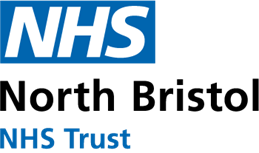 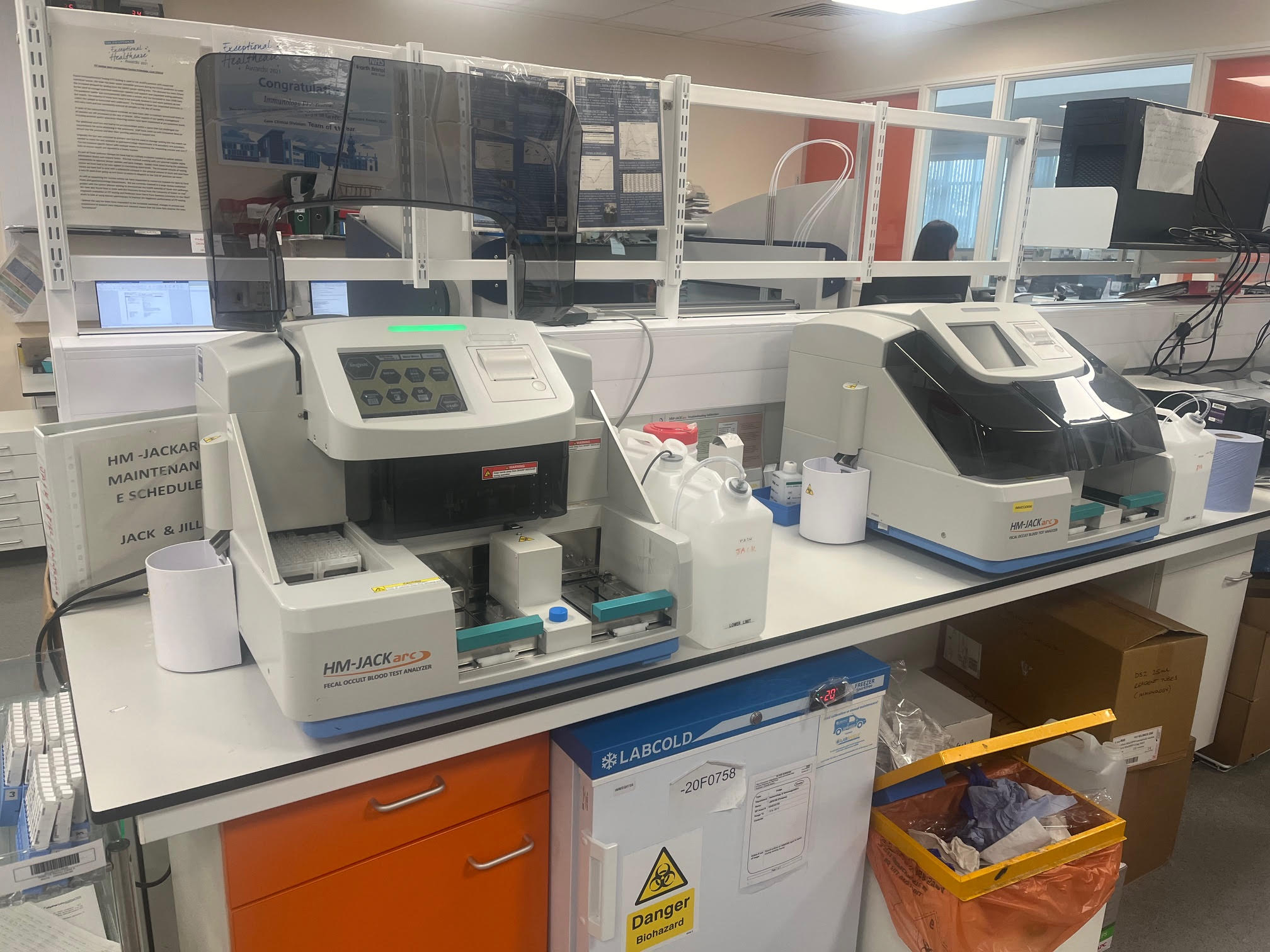 [Speaker Notes: HM-JACKarc FIT Analysers (Jack and Jill)]
Summary
Symptomatic FIT for SWAG-CA region:
BSW – 48K /yr (postal requests)
BNSSG – 43K / yr  (90% ICE requests)
GLOS – 28K / yr  (NPEX lab links)
SOM – 24K / yr (Postal and minority NPEX)
Non-SWAG ~1K / yr (various)

99% primary care requests 1% secondary care
FIT workload
[Speaker Notes: From 500 tests per month in 2018 to an average of 12000 tests per month]
FIT workload by requesting source
Positivity rate
[Speaker Notes: Current mean is 18% positivity (17.2% - 19.5%)]
% testing under 50 years
[Speaker Notes: Currently ~20% of FIT requests are in the <50s]
Workload by requesting criteria
New FIT criteria introduced July 2022 (BSG):
Previous criteria:
Change in bowel habit age (>40 yrs)
Iron / non-iron deficiency anaemia
Symptoms but are low risk (>18 yrs)

New criteria:
2 week wait referral
Non-site-specific symptoms
Low risk but not no risk
[Speaker Notes: New requesting criteria introduced Mid 2022]
Workload by requesting criteria
[Speaker Notes: New requesting criteria introduced July 2022]
Workload by requesting criteria 2023-24
[Speaker Notes: New requesting criteria introduced July 2022]
Workload by requesting criteria 2023-24
[Speaker Notes: New requesting criteria introduced July 2022]
FIT requesting criteria by age group
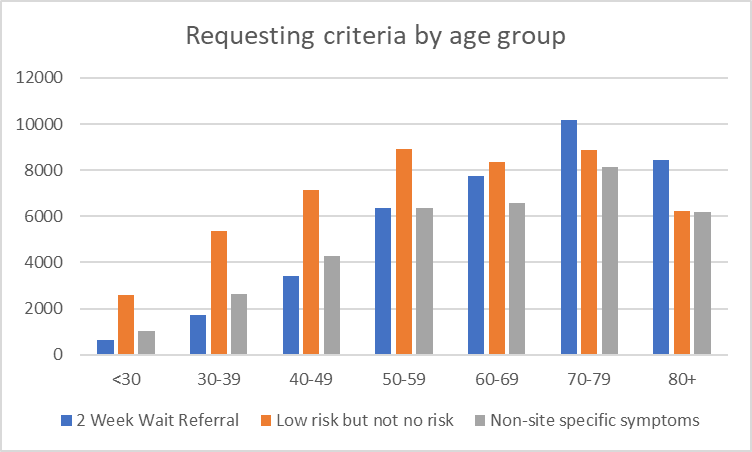 Total % positives by age group
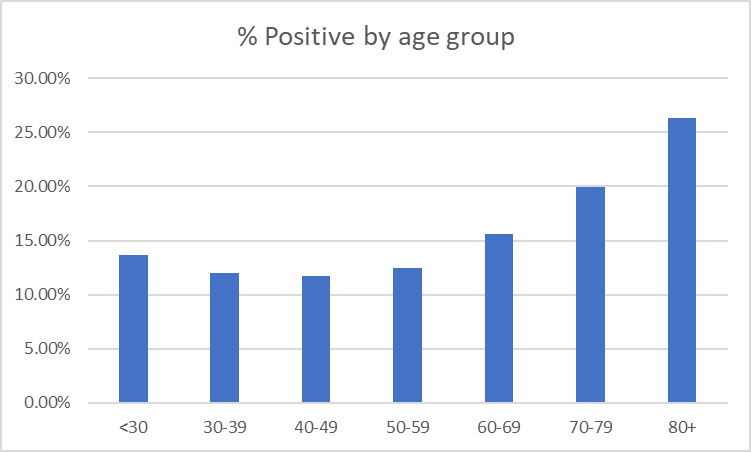 [Speaker Notes: Data since 2018]
% positivity by age group: ‘2 week wait referral’ criteria
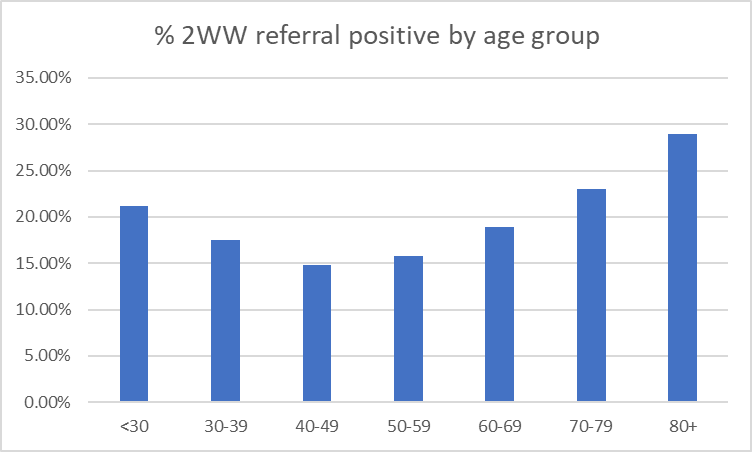 [Speaker Notes: 2023-24]
% positivity by age group: ‘Low risk but not no risk’ criteria
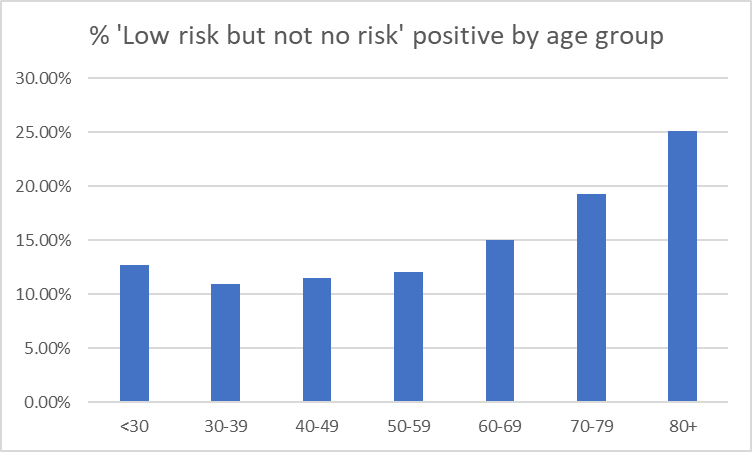 [Speaker Notes: 2023-24]
% positivity by age group: ‘non-site-specific symptoms’ criteria
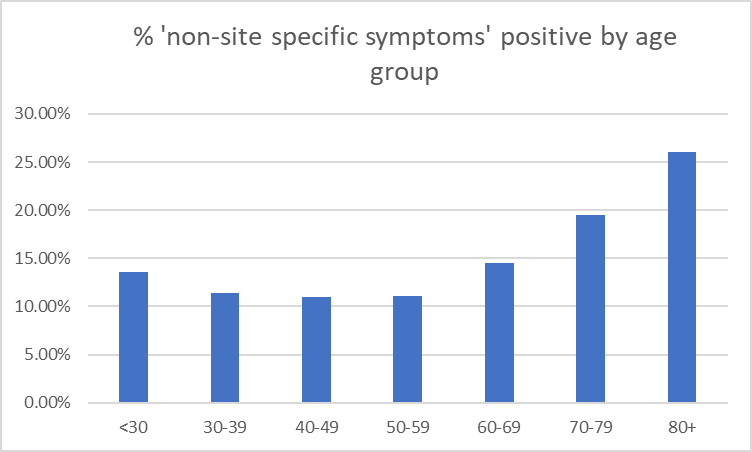 [Speaker Notes: 2023-24]
% positivity by age group: no criteria provided with request
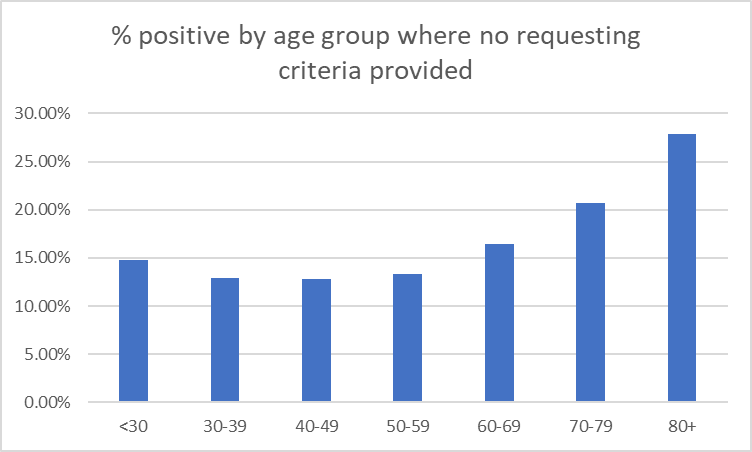 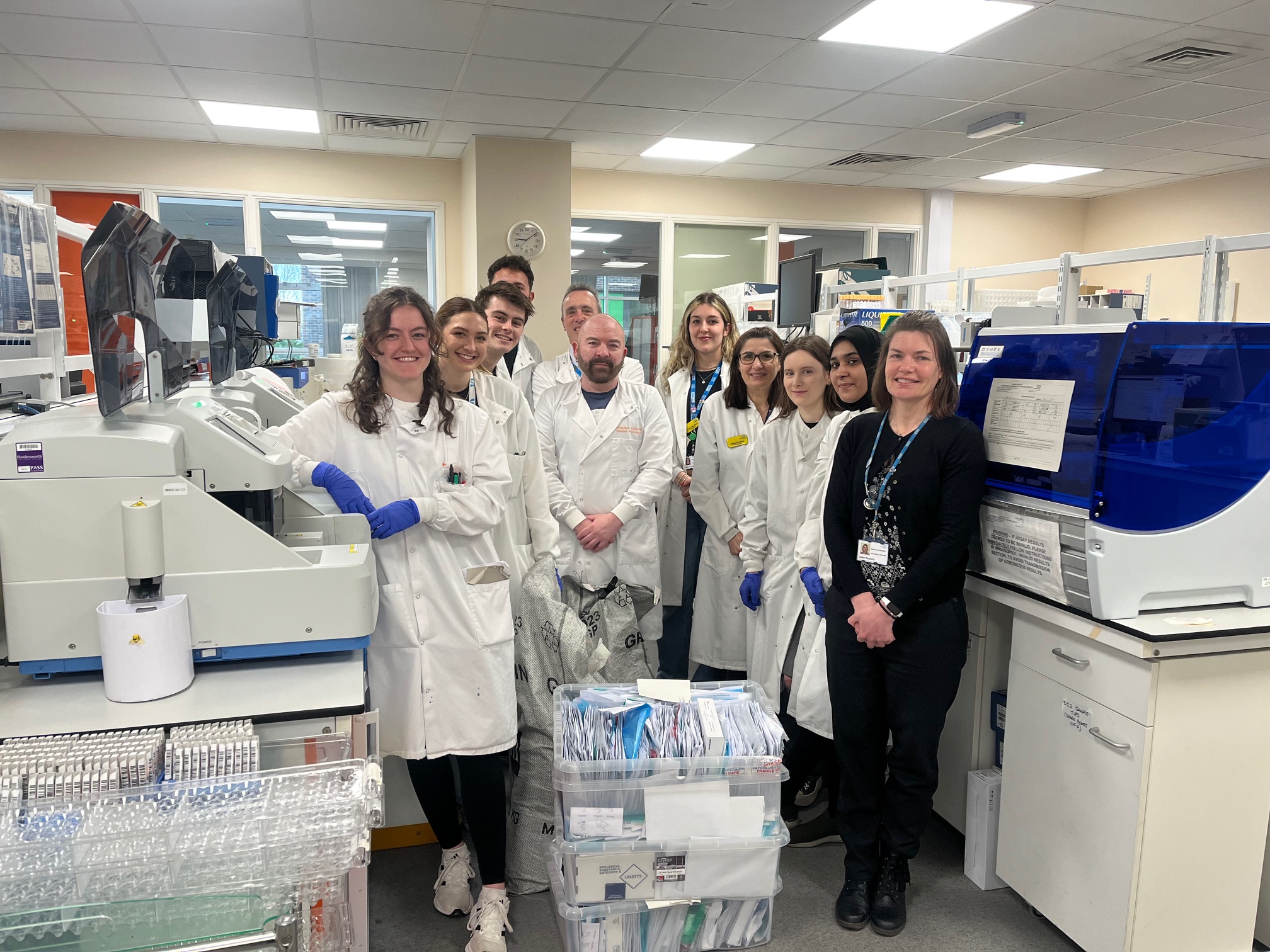 [Speaker Notes: Kathryn, Mia, Jacob, Andi, Darrell, Mike, Holly, Afsaneh, Michaela, Naba and Ellen]